INTRODUCTION TO THE SEMESTER LONG DESIGN PROJECT (SLDP)
ENGR-NY 9  |  Recitation
Agenda
Project Introduction
Project Grading
SLDP Options
Additional Information
Project Introduction
7
Week Project
Three Project Options:
Self-watering Flowerpot
Solar-powered Rover
Biomedical Device
2-4
Team Members
Project Grading
Benchmarks
Two benchmarks
Completion of certain portions of project
Due dates on schedule on eg.poly.edu
Penalties for late completion
Extra credit for early completion
Benchmark A
Benchmark B
Project Grading
Commissioning
Completion of all tasks
Due date on schedule on eg.poly.edu
Can partially commission if unable to complete all tasks on time

Submission
Submission of all SLDP material
Due on same date as commissioning
Can submit early for extra credit
Milestone checkpoints
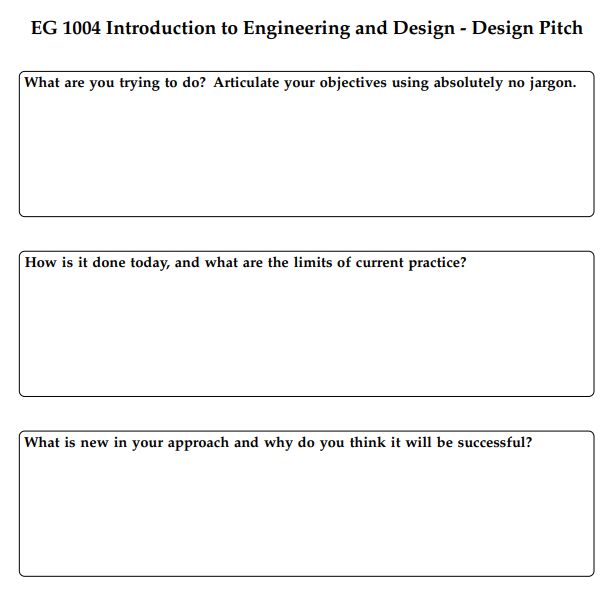 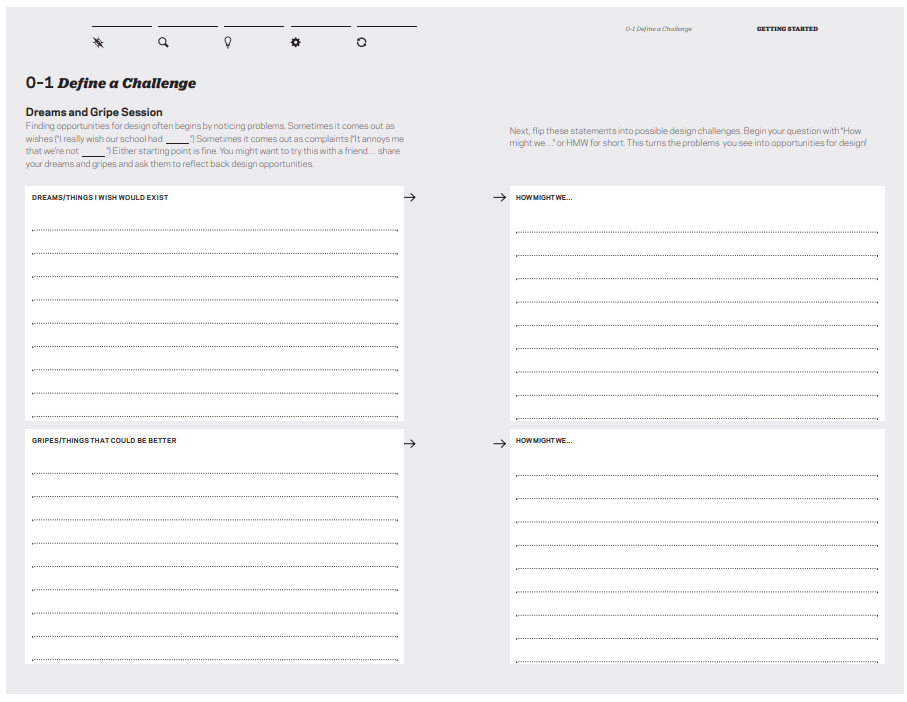 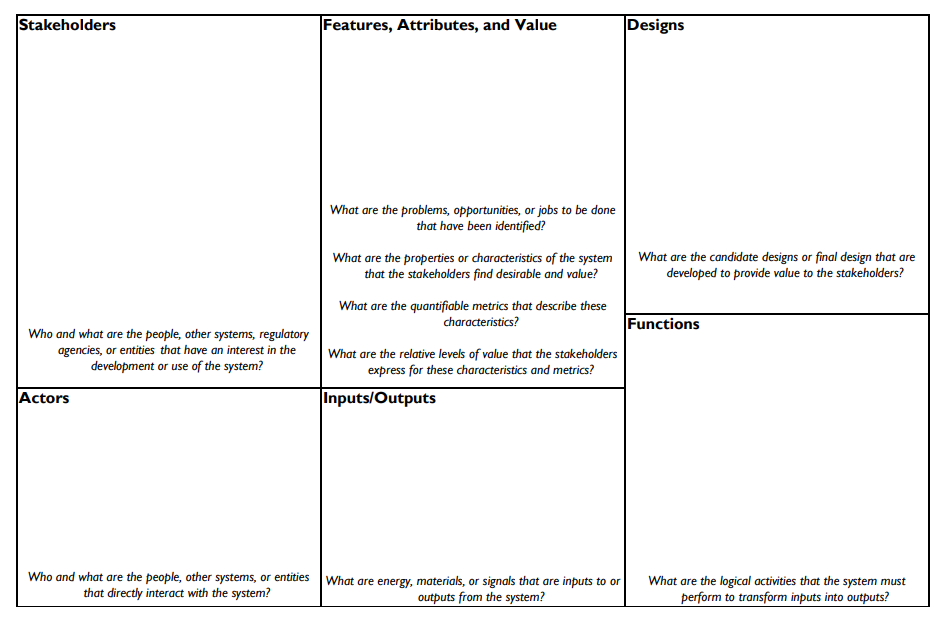 Milestone 1: Design Thinking
Milestone 2: Design Canvas
Milestone 3: Design Pitch
SLDP Team Google Drive
Your team must create a Drive folder for your team and share it with your professors & TAs!

All files you create for your SLDP must be in this Drive folder:
Engineering notebook
CAD files
Code
Circuit diagrams
Progress pictures
Product videos
Presentations
Budget spreadsheets
Microsoft Project schedules 
Preliminary Design Investigation
Final Design Report
Scheduling Meetings
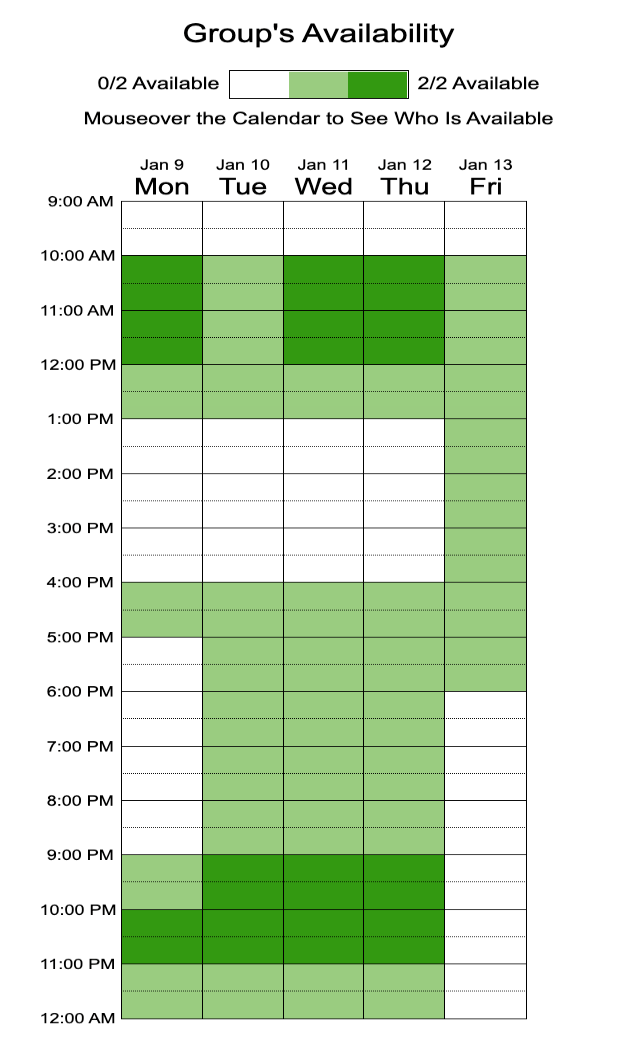 Steps to use:
One person creates the event
The link to the when2meet is sent to group members
Group members enter their name
Click and drag on times you are available
The darkest colors indicate where the most people are available
SLDP Options
Self-watering Flowerpot
Design a flowerpot
Use a microcontroller to maintain optimal soil moisture conditions
Respond to various environmental stimuli
Implement TWO sensors and ONE pump or mist maker
SLDP Options
Solar-powered Rover
Design a rover
Able to move autonomously
Complete a course
SLDP Options
Biomedical Device
Design a wearable device
Wearable on the human body
Provide valuable health or fitness information
Often used as assistive technology
Additional Information
Which projects interest you?
Refer to manual.eg.poly.edu for full project information
3D printing requirements for each project are stated in the Manual
Speak with Professors and TAs for information regarding projects
QUESTIONS?